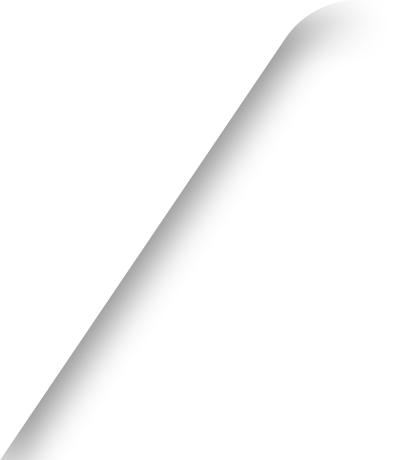 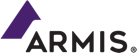 The IoT Explosion and What It Means for Cybersecurity
Sean Duval
©2022 Armis, Inc.  |  All Rights Reserved
Topics of Discussion
Internet of Things (IoT)
Network Tap / Span
APIs / Integrations
©2022 Armis, Inc.  |  All Rights Reserved
IoT Devices & Products
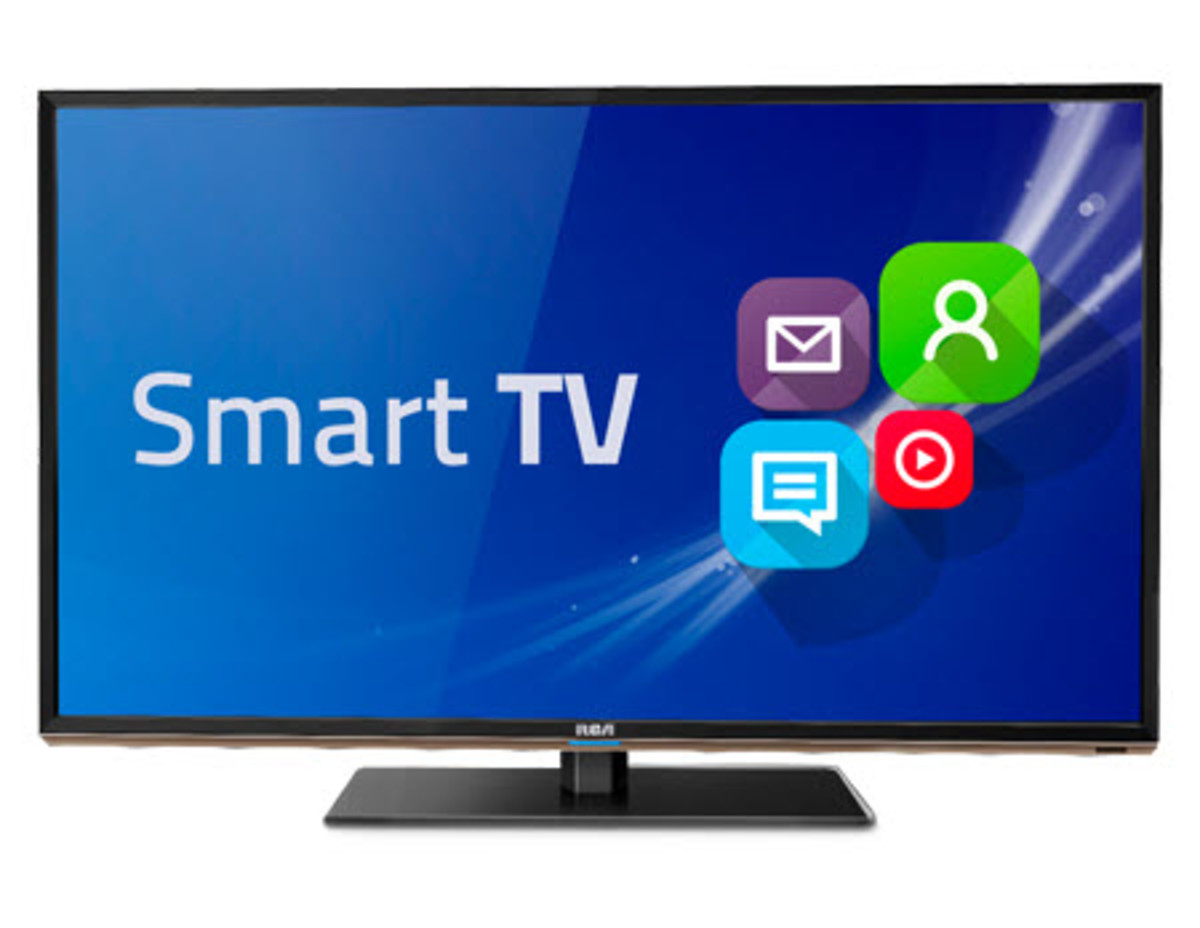 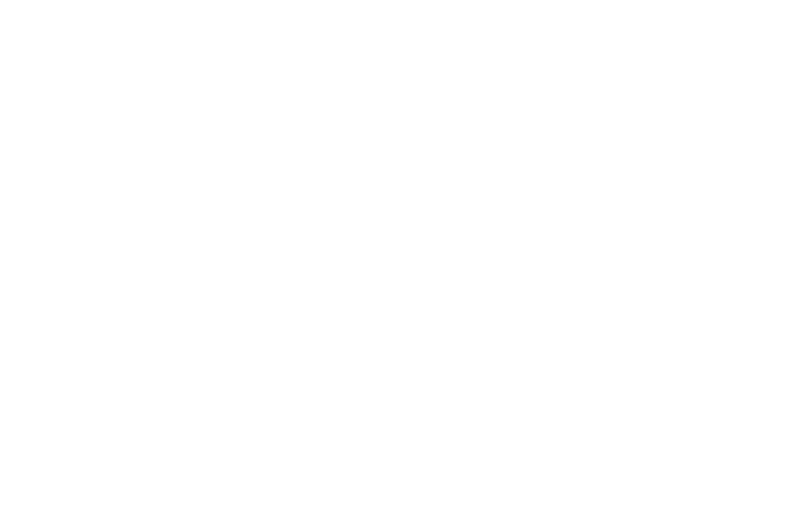 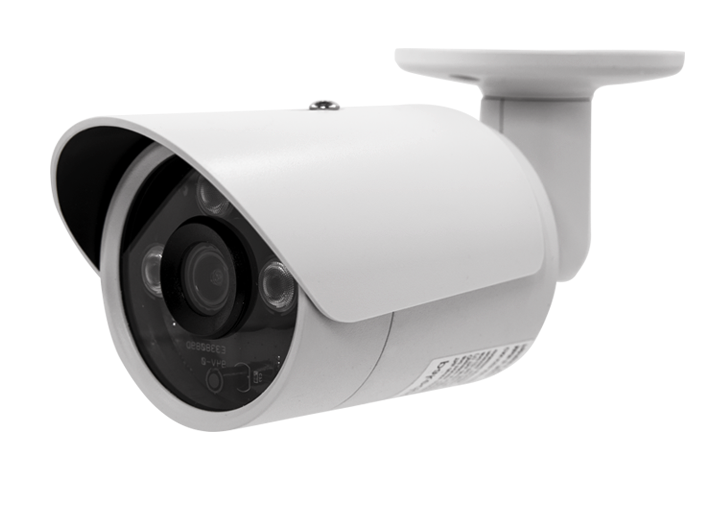 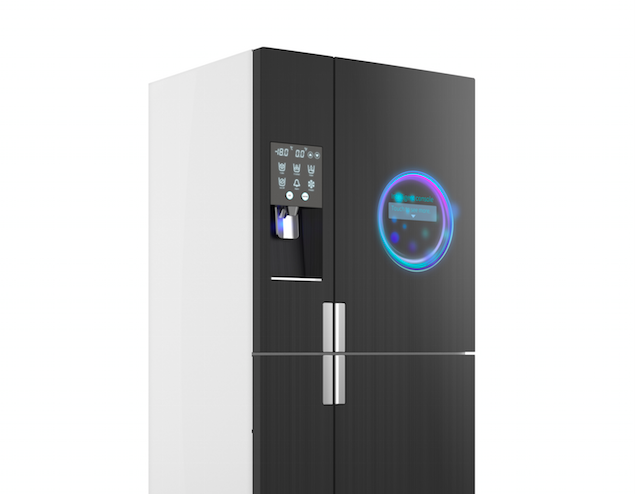 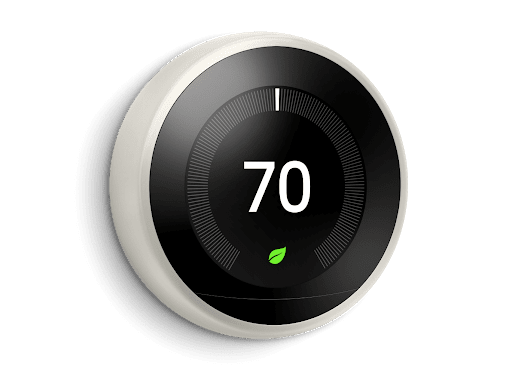 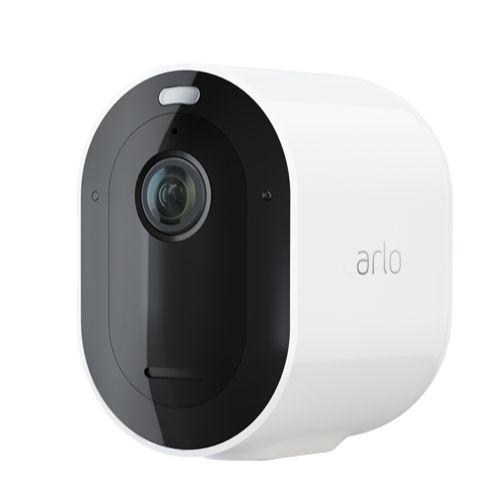 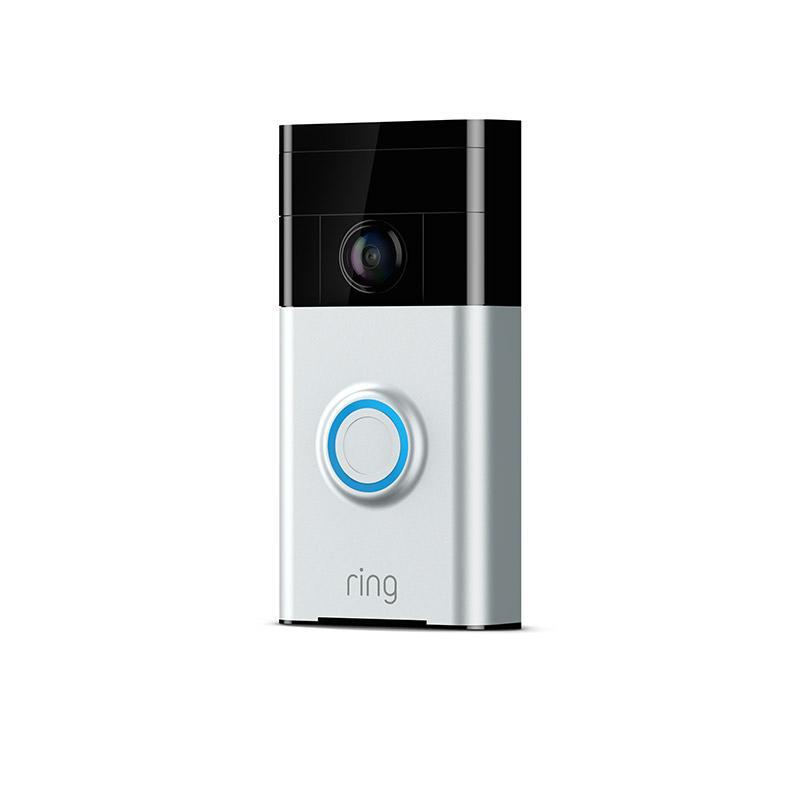 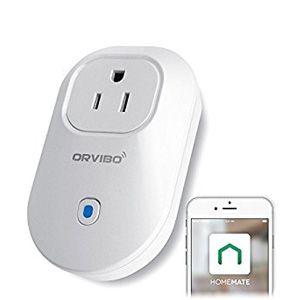 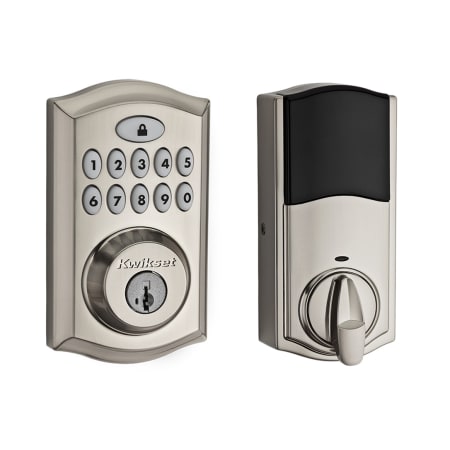 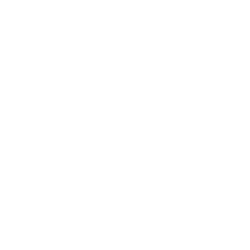 [Speaker Notes: Examples of IoT Devices. We interact with the devices everyday. And you may or may not pay attention to these devices as users. But each of these devices represents an attack target for hackers.]
“Smart” Devices Have Changed The Way We Live
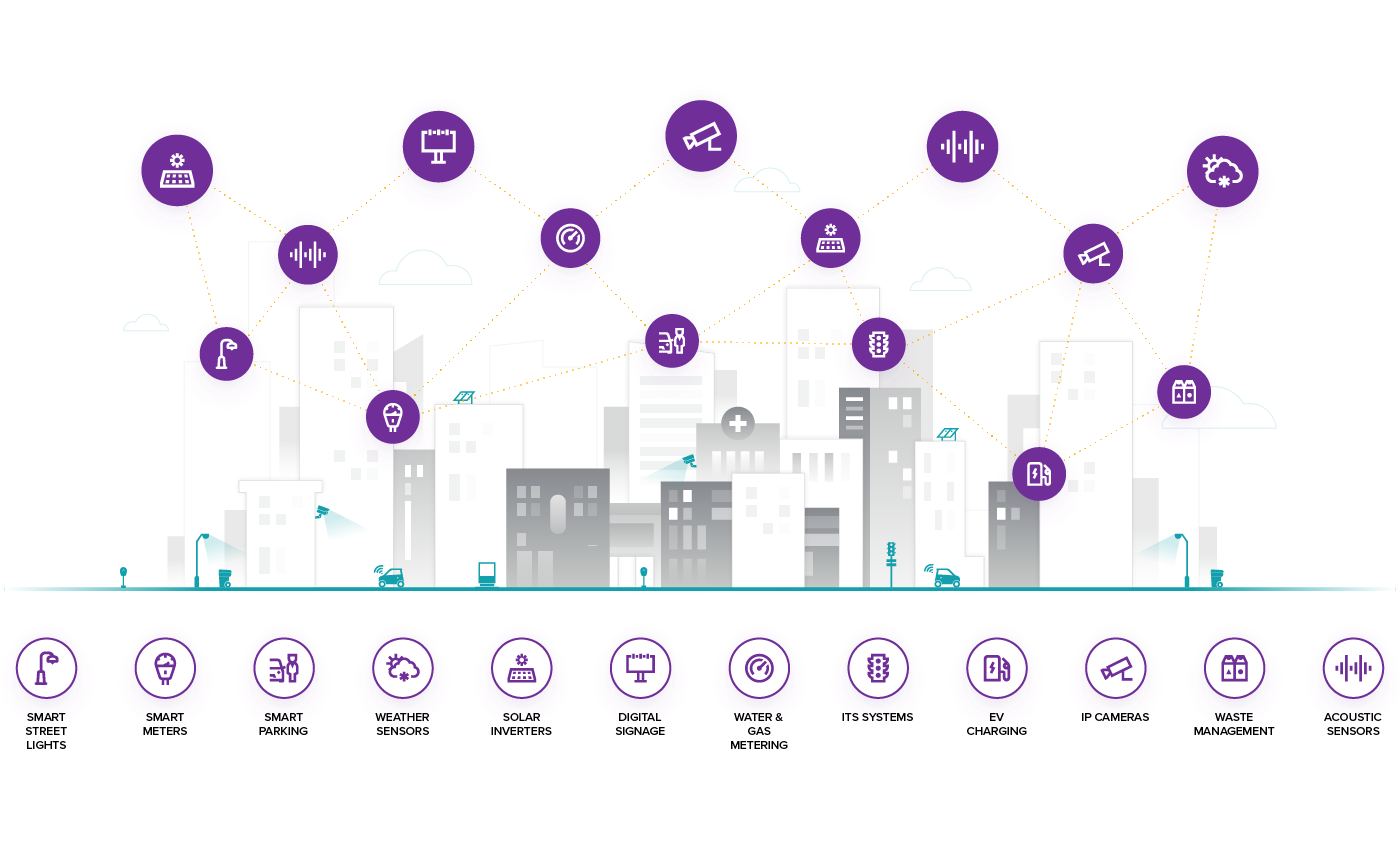 [Speaker Notes: We rely on these IoT devices each and every day. They are now part of the critical infrastructure in our world. Therefore, the need to ensure the Confidentiality, Integrity, and Availability of these assets.

Otherwise we will see huge impacts on our home lives, our companies and our society as a whole.]
Securing Smart Devices
Up To 90% of Devices Will Be Unmanaged
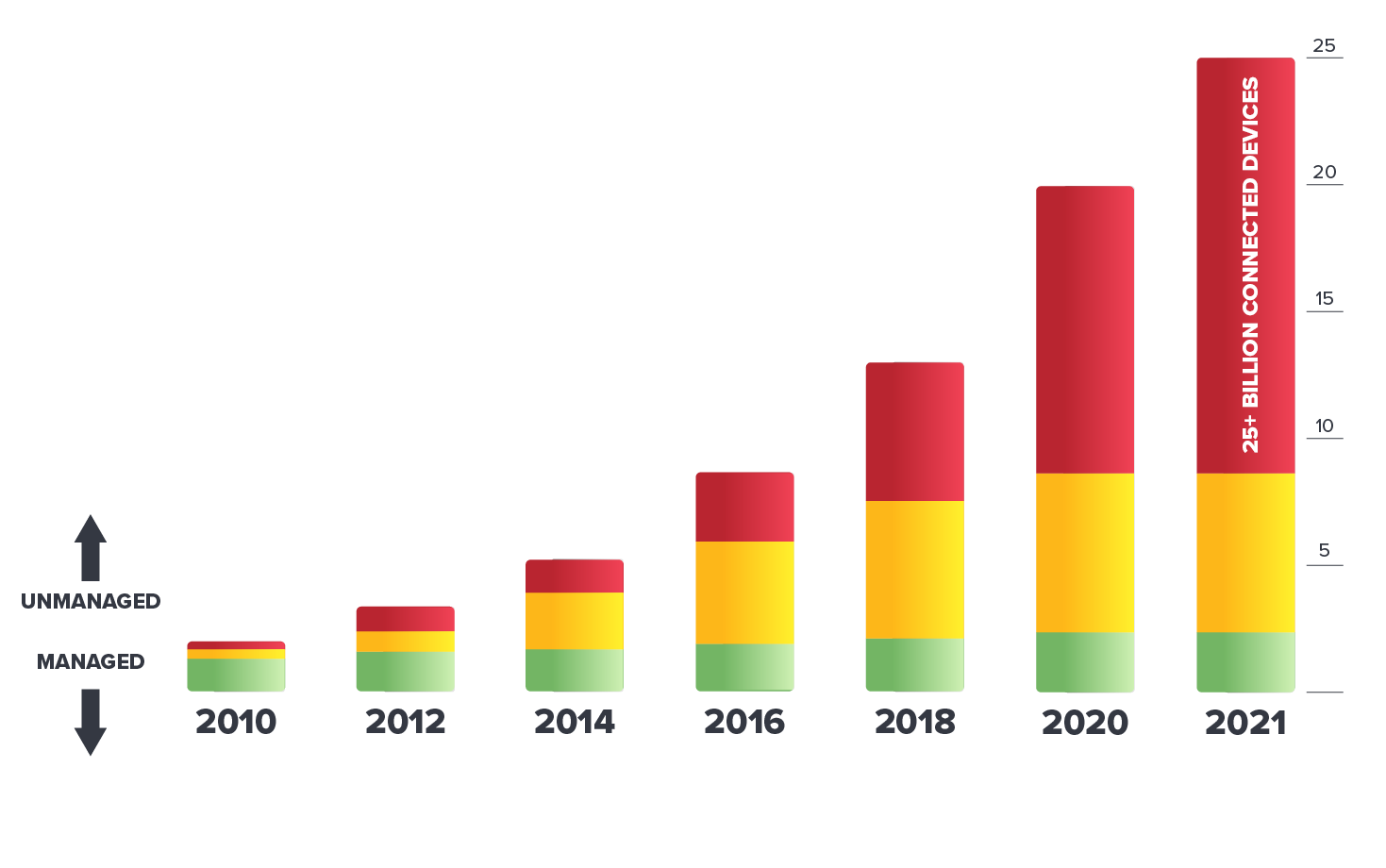 Virtual Machines
Cloud Assets
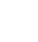 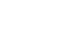 Security Cameras
VOIP
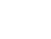 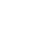 Access Points
Switches
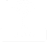 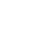 Bluetooth
Printers
Unmanaged & IoT
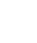 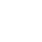 Smart TVs
Point of Sale
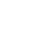 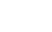 Smart HVAC
Medical Devices
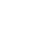 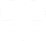 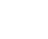 Smart Lighting
Manufacturing
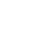 Smartphones
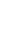 BYOD (PC & Mobile)
Tablets
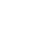 Laptops
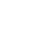 Web, PCs and Servers
Traditional Enterprise
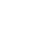 Source: Armis research and various market analysts
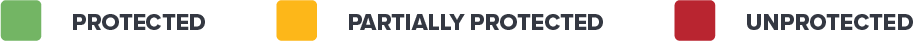 ©2021 Armis – Confidential & Proprietary
[Speaker Notes: Enterprises are experiencing a huge business transformation resulting in an explosion of connected devices - bigger than the number of PC and mobile devices combined. 

By 2021, up to 90% of these devices will be unmanaged and IoT devices. These new devices include everything from industrial control systems and PLCs, to medical devices, to smart TVs, security cameras, digital assistants, printers, HVAC systems, and more. 

But these devices were not designed with security or management in mind and cannot be protected in the same manner as traditional devices. This makes them valuable targets for malicious exploitation. The risk is massive because these new devices come with the following distinct characteristics: 

Designed to connect – Unlike previous devices in the workplace, these devices are designed to automatically connect to the Internet or to other devices.
No built-in security – Most of these devices are unable to accept a traditional security agent for either protection or monitoring. They are un-agentableTM.
Difficult to upgrade – Most of these devices have embedded operating systems (Linux, Windows CE, Android, VxWorks) that are either difficult or impossible to routinely update, so over time they can accumulate a large number of common software vulnerabilities.
Under attack – Recent reports show attacks on unmanaged and IoT devices are up 300% in 2019. The FBI and the US-CERT have issued warnings that these devices are increasingly under attack. 

Explosion of these new devices and the challenges of security them has effectively broken traditional security approaches.]
None of these IoT devices can have an agent installed
How do we monitor them?
99%
of cyber attacks traverse the network in some way
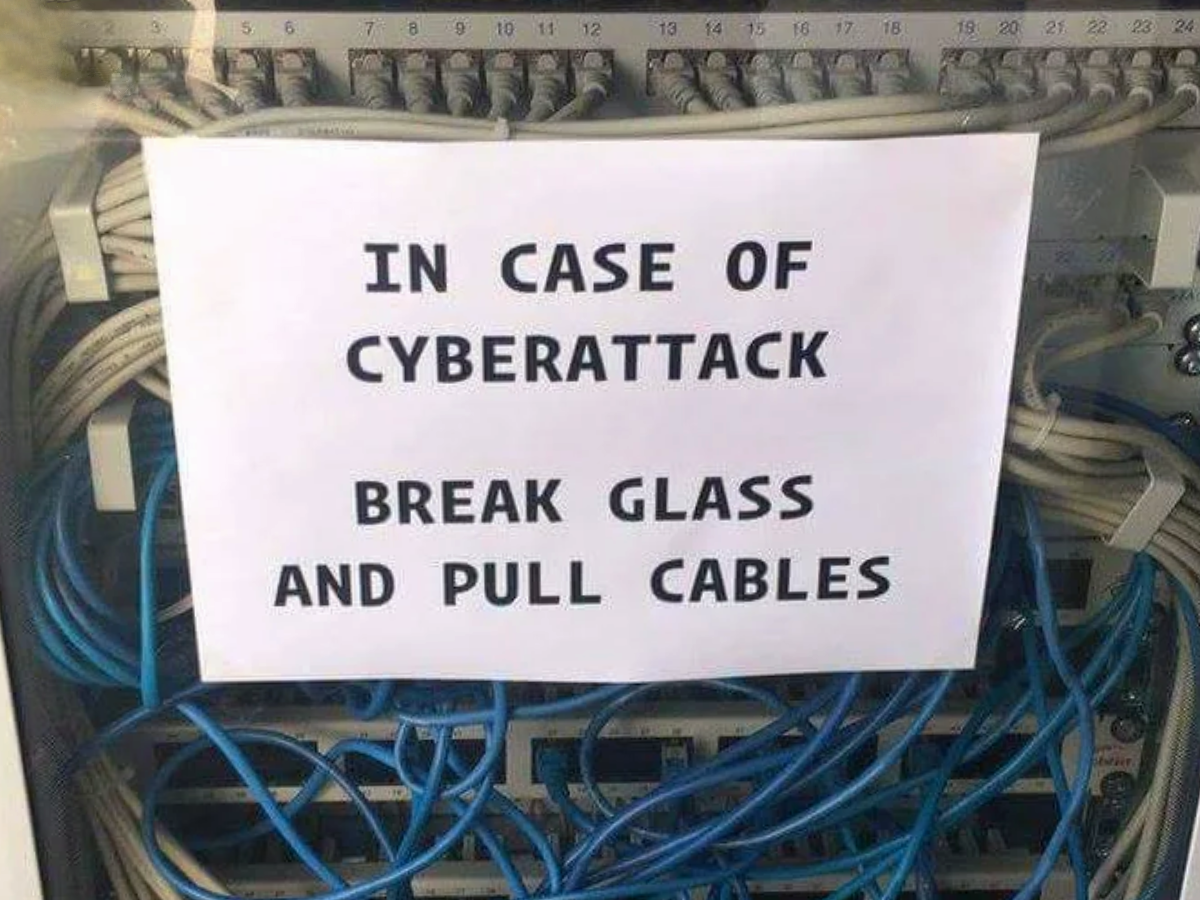 Network Span / Tap Traffic
©2021 Armis, Inc.  |  All Rights Reserved
Network Traffic for Cybersecurity
Benefits

If you want to know what is happening on the network–look at the network
Network Traffic can help detect:
Devices and their behavior
Risks and Threats
Anomalies and suspicious behavior
The contents of network conversations (payload)
Challenges

Volume of data and cost of storage
Balancing the correct amount of payload data vs metadata (recording a phone call vs looking at the phone bill)
Encryption
Last mile problem of capturing all network connections
Network SPAN
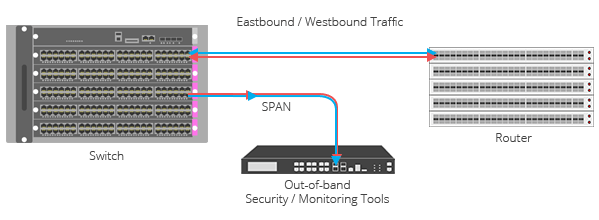 SPAN (Switched Port Analyzer) is a dedicated port on a switch that takes a mirrored copy of network traffic from within the switch to be sent to a destination. The destination is typically a monitoring device, or other tools used for troubleshooting or traffic analysis.
[Speaker Notes: https://www.garlandtechnology.com/tap-vs-span]
Network TAPs
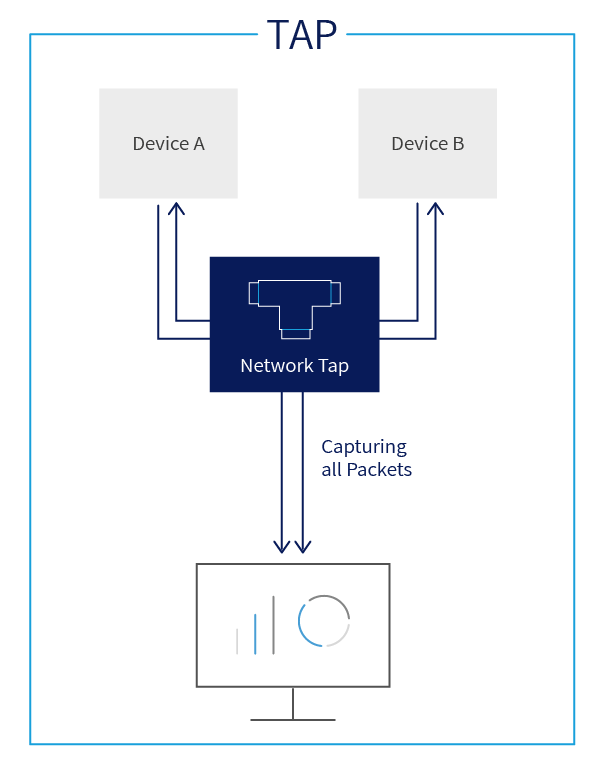 Network TAPs are a purpose-built hardware device that sits in a network segment, between two appliances (router, switch or firewall), and allows you to access and monitor the network traffic.
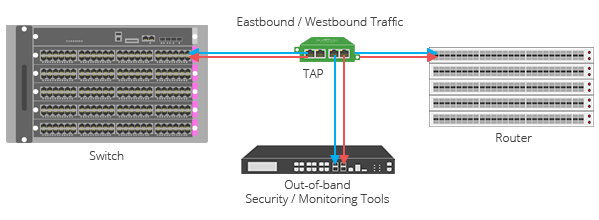 Network TAPs
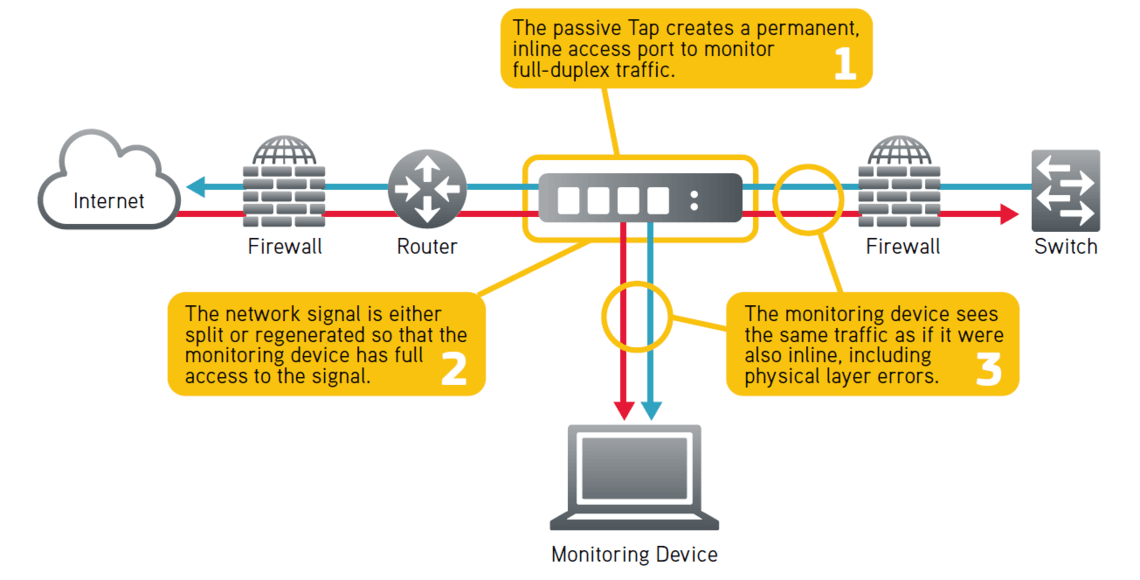 API (Application Programming Interface)
©2021 Armis, Inc.  |  All Rights Reserved
API (Application Programming Interface)
An application programming interface (API) is a way for two or more computer programs to communicate with each other. 

In contrast to a user interface, which connects a computer to a person, an application programming interface connects computers or pieces of software to each other. It is not intended to be used directly by a person (the end user) other than a computer programmer who is incorporating it into the software. 

The term API is often used to refer to web APIs, which allow communication between computers that are joined by the internet. There are also APIs for programming languages, software libraries, computer operating systems, and computer hardware.
[Speaker Notes: https://www.garlandtechnology.com/tap-vs-span]
API (Application Programming Interface) Example
REST (Representation State Transfer)
JSON
SOAP (Simple Object Access Protocol)
XML
RPC (Remote Procedural Call)
XML or JSON
[Speaker Notes: https://www.garlandtechnology.com/tap-vs-span]
API Analogy
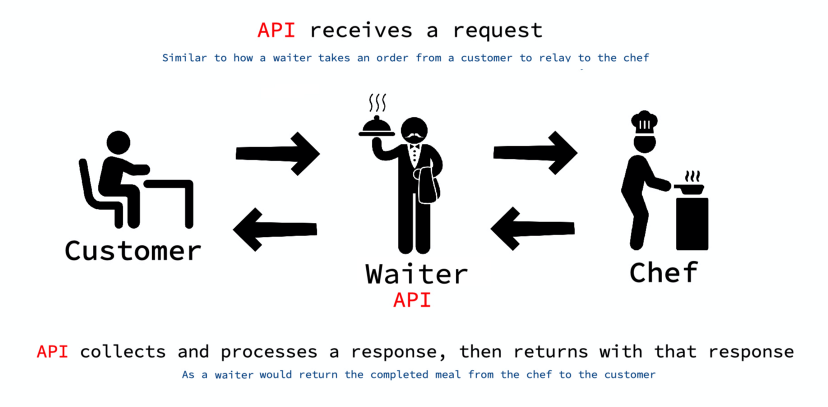 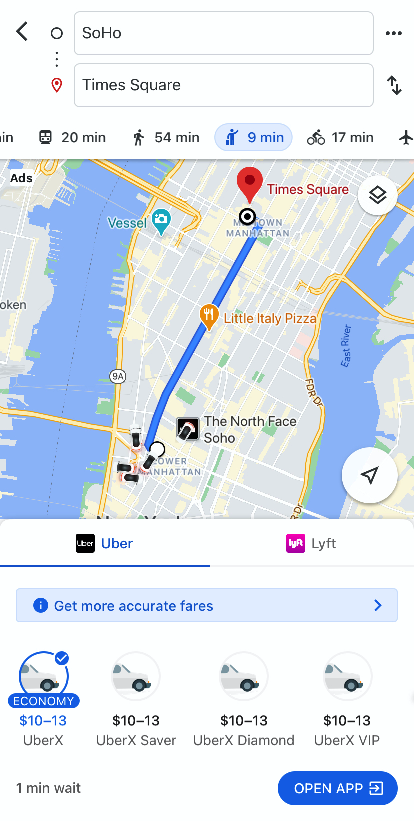 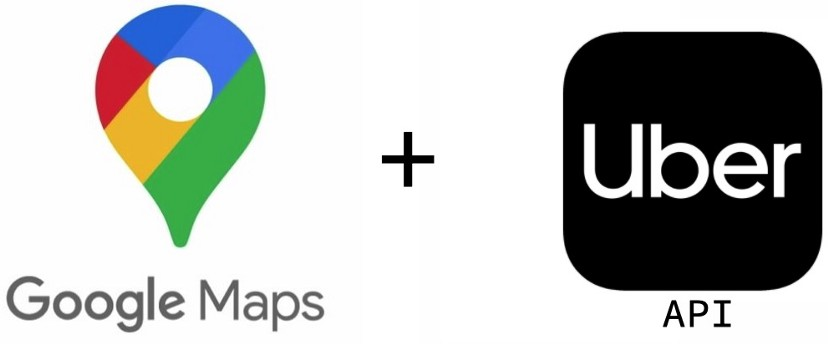 Example to the Right, Google Maps is using Uber’s API to request information by sending a HTTP request function with the start and end points of the ride.

Uber’s API then sends information back such as how many cars are available, where are they currently located, and the costs for the various ride options.

This information is then processed by Google Maps and is available to the user directly linking them the the Uber app if it is previously downloaded.
APIs in Cybersecurity (Integrations)
Pull data: We can leverage the APIs of our different cybersecurity tools to pool together the different “silos” of data into a single common datastore.

Push data: Share data from one tool to another to speed up manual “copy and paste” workflows.

Actions: Launch an action in one system automatically from another system.
Armis
©2021 Armis, Inc.  |  All Rights Reserved
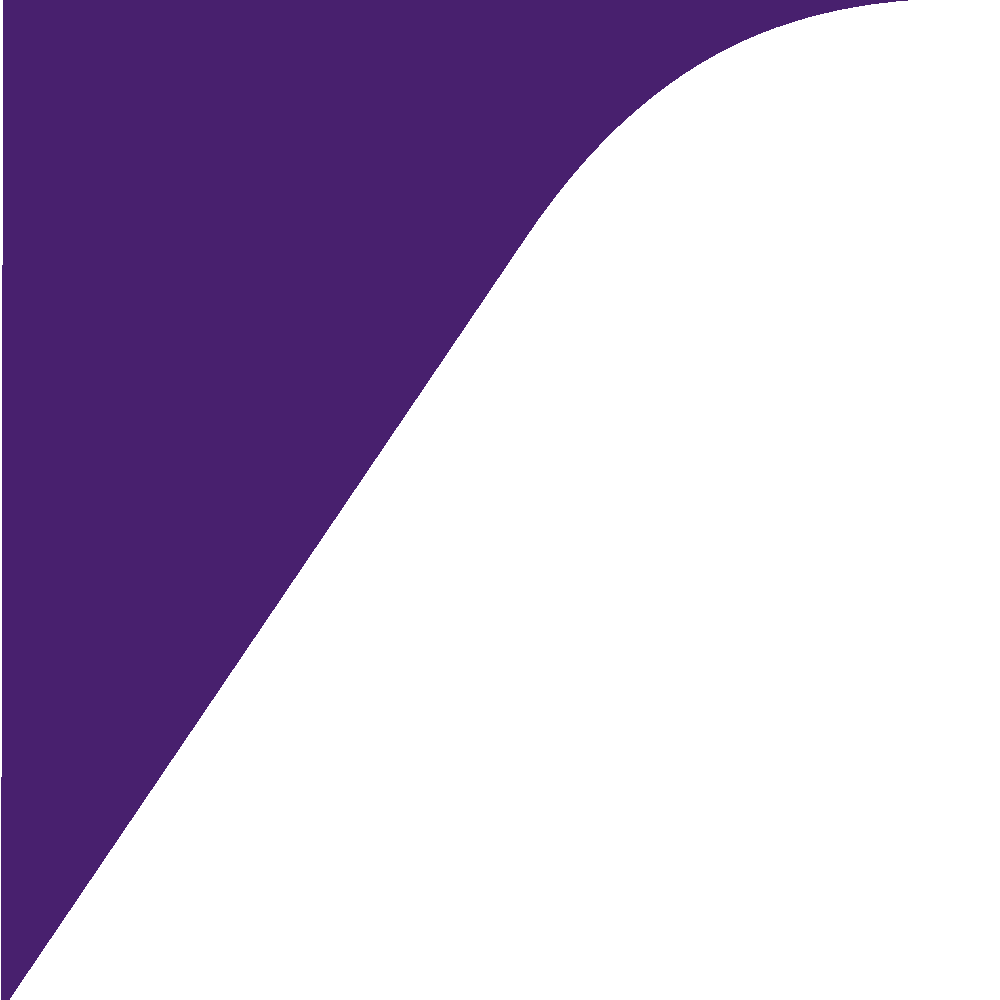 Asset Identification and Management
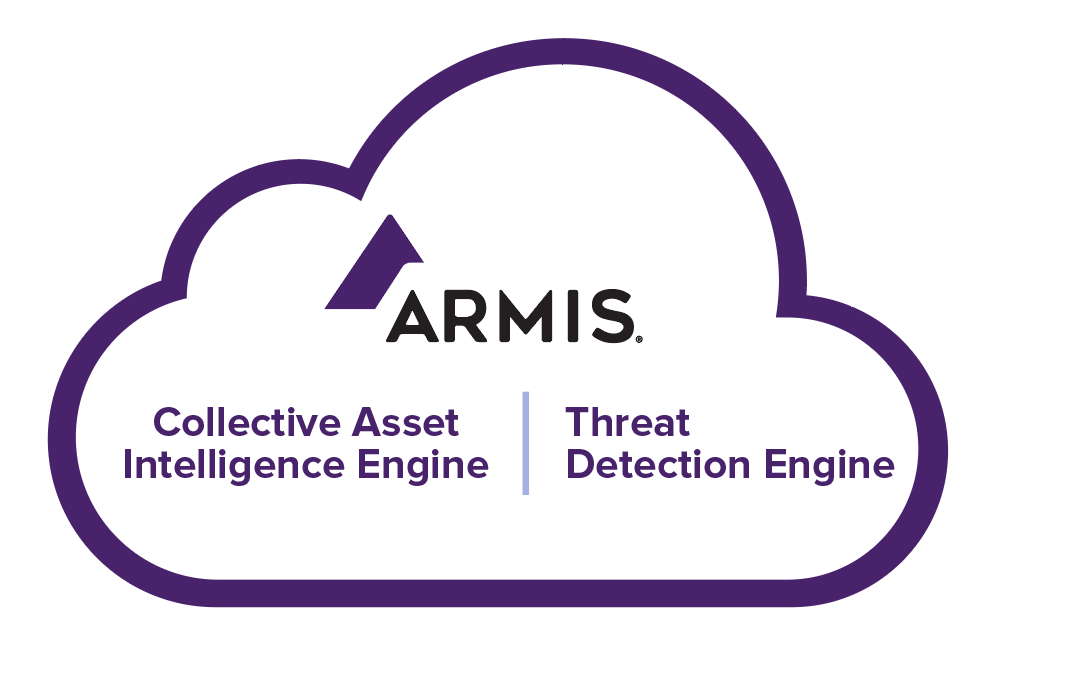 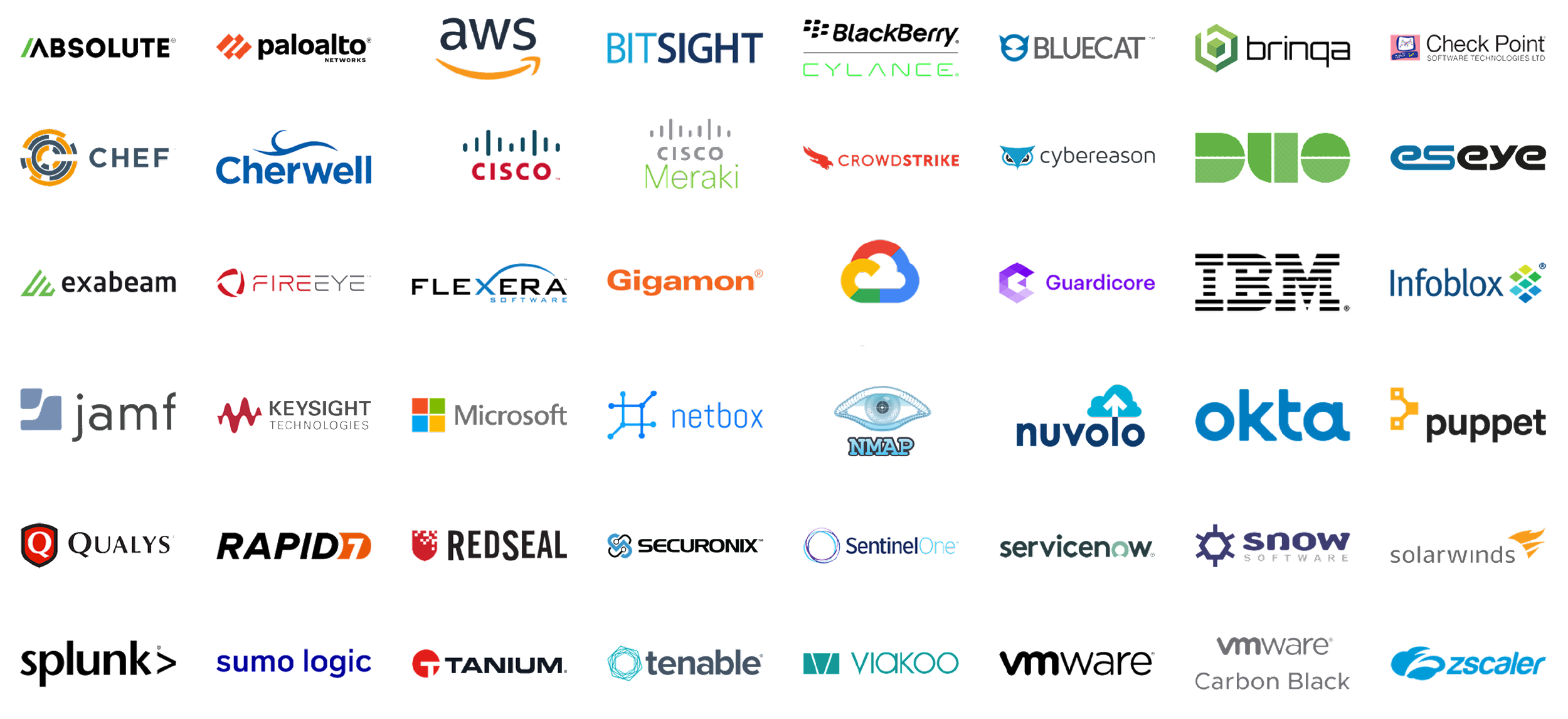 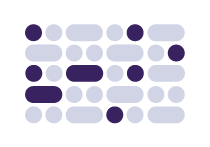 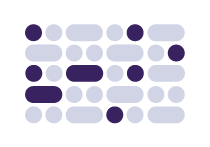 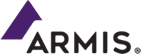 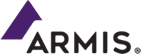 APIs
collectors
Deep packet inspection provided with Armis collectors.
Some of our featured, prebuilt integrations.
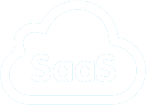 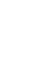 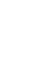 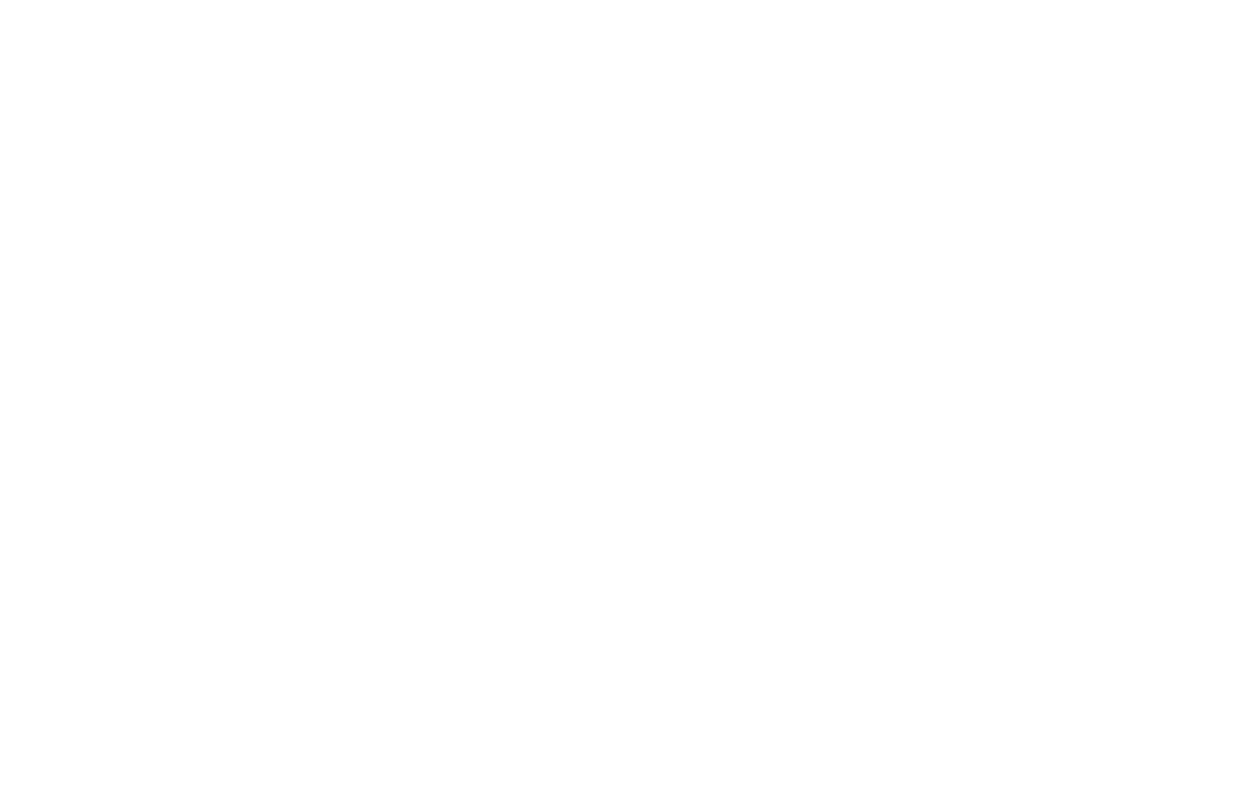 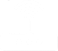 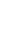 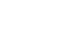 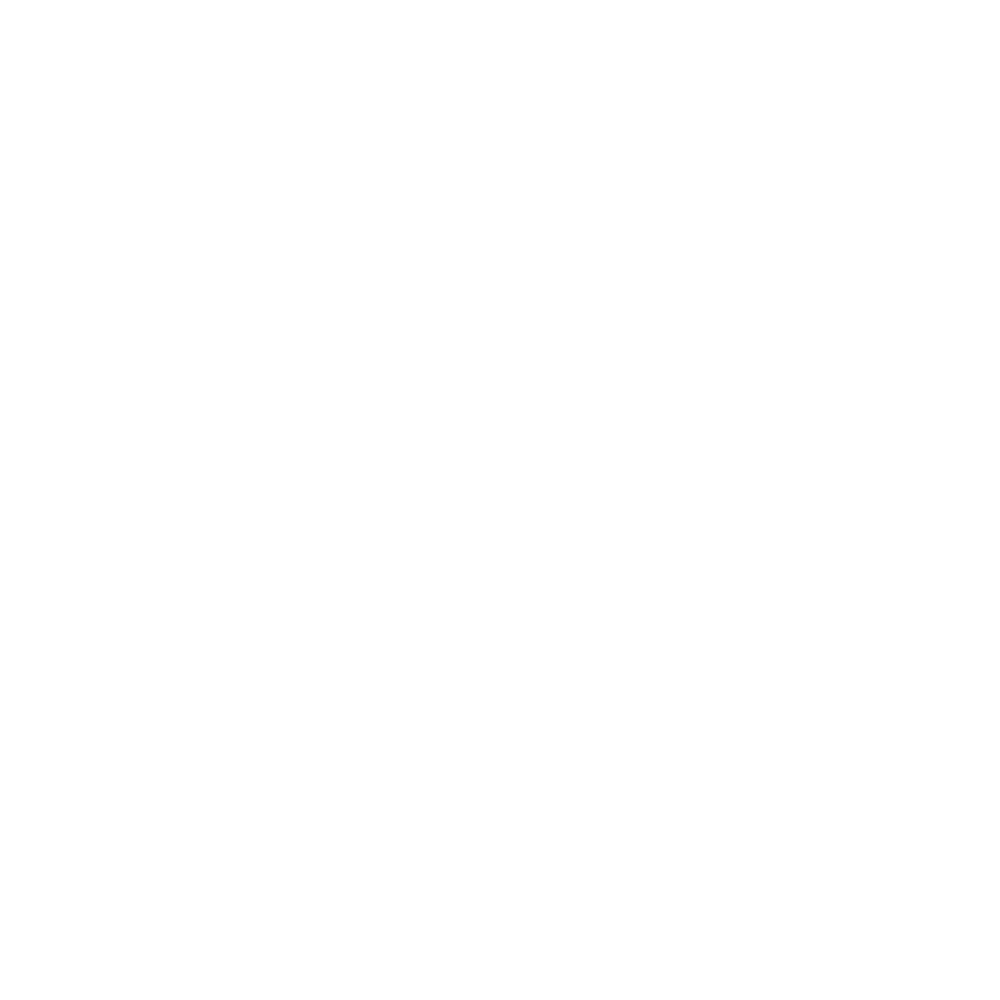 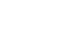 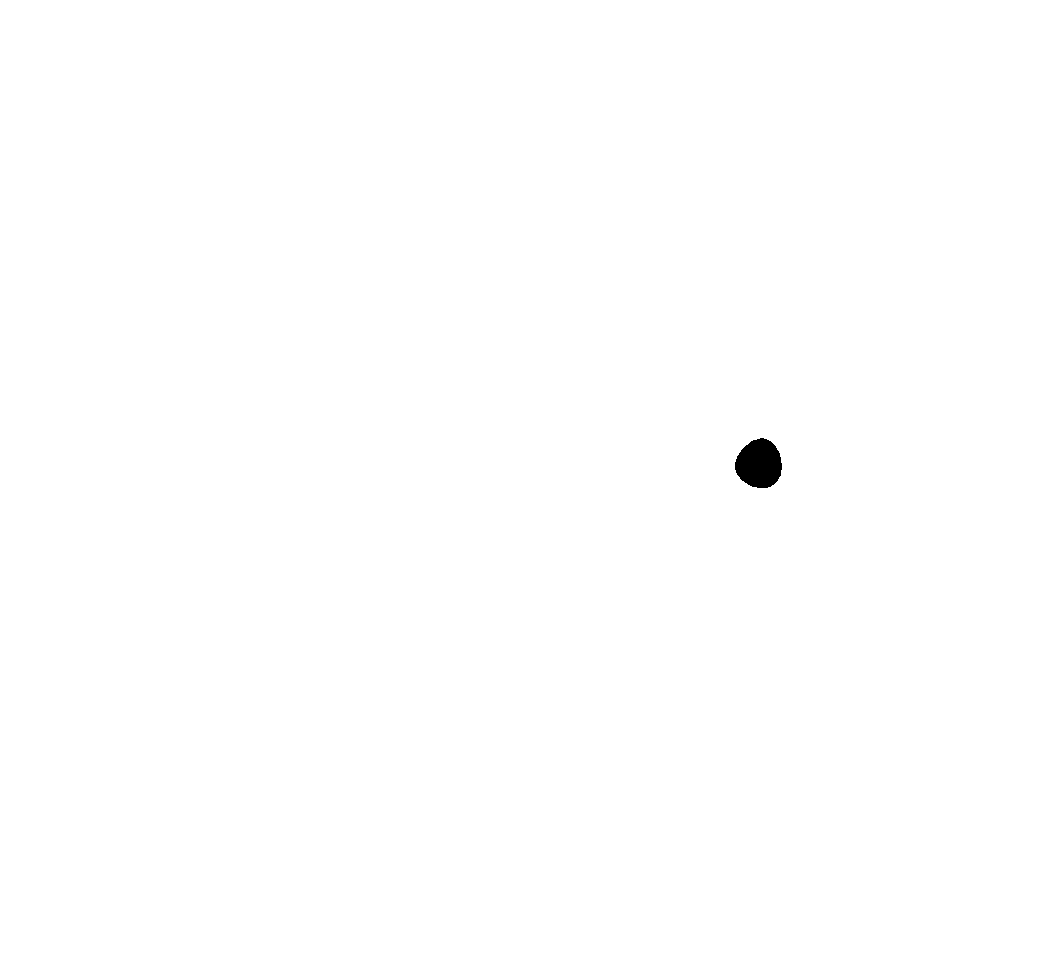 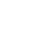 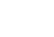 OT / IOT / IOMT DEVICES
CLOUD & VIRTUAL
MANAGED  AND
 UNMANAGED DEVICES
[Speaker Notes: Armis Knowledge Base has over 3 billion assets. 
Armis integrates with hundreds of IT and security tools to gather and analyze asset data across all environments and asset types, to provide multidimensional, contextual asset views, and actionable insights.]
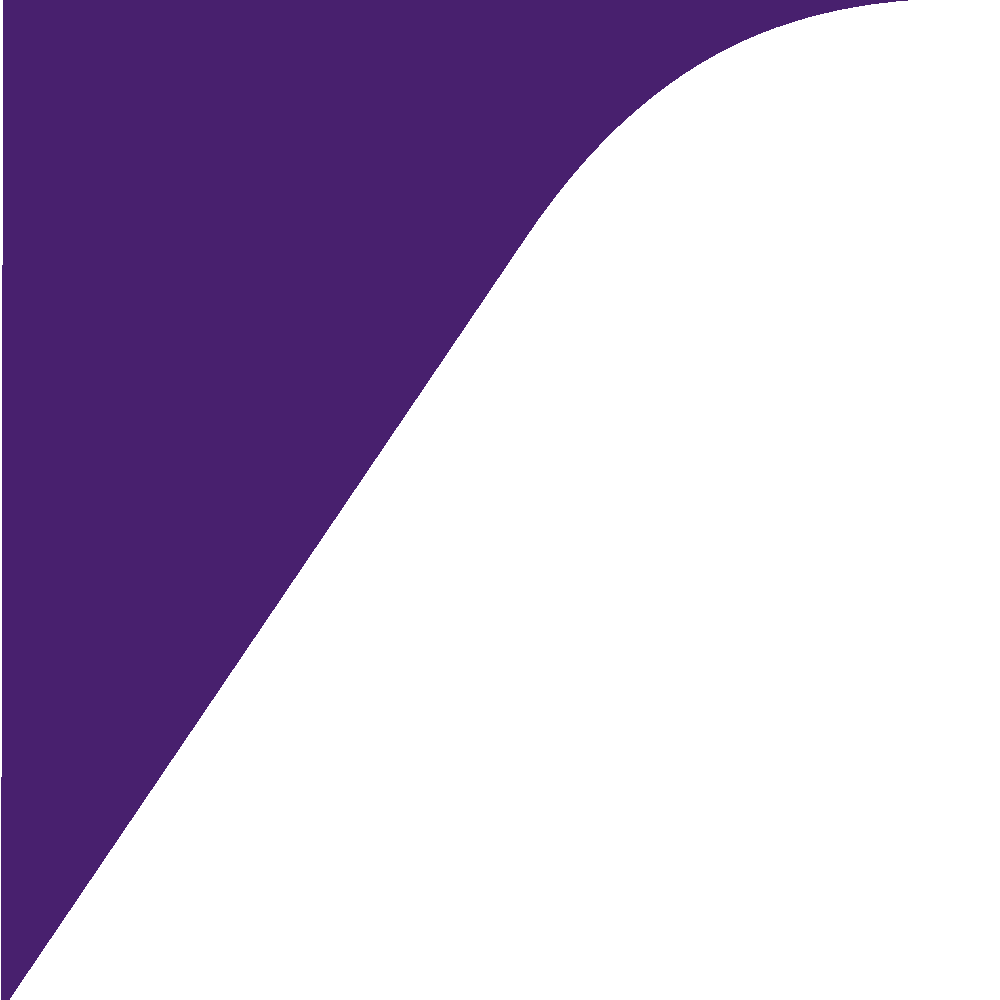 Complete. Unified. Actionable.
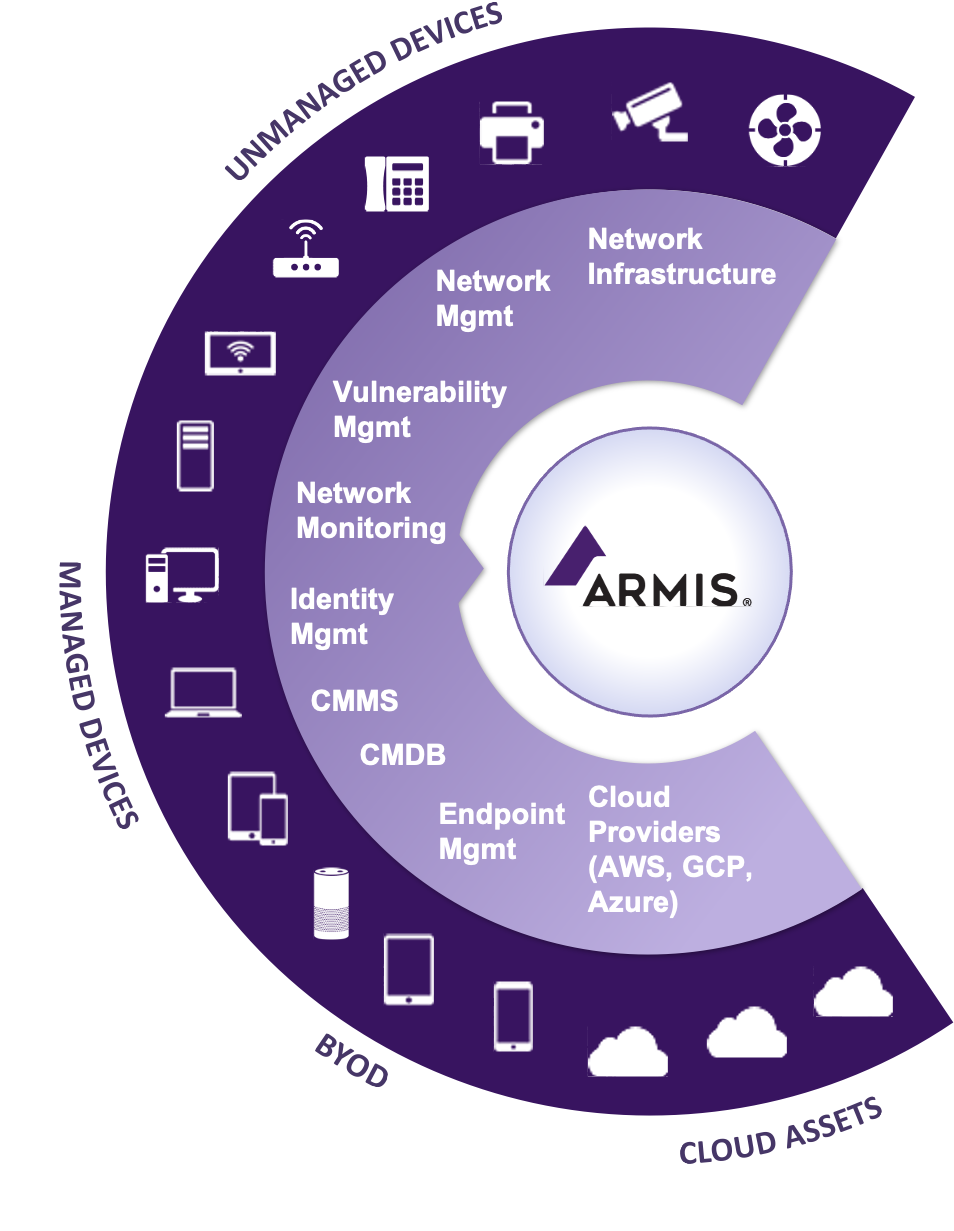 Fast to deploy
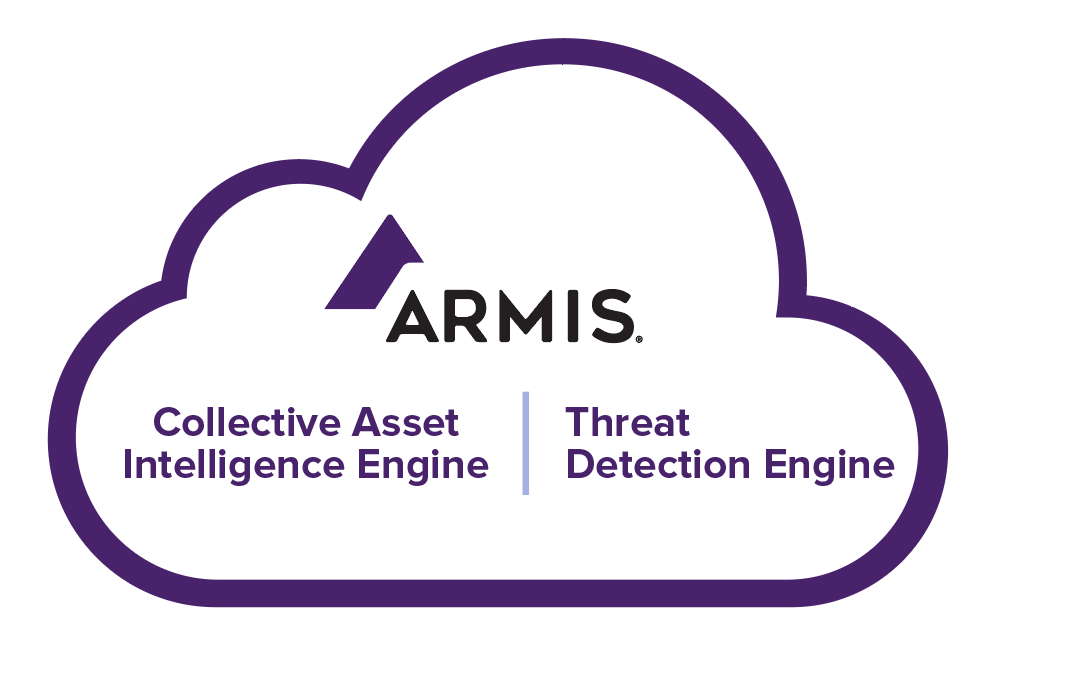 No agents
Deploys in minutes to hours
Integrates into existing IT & security solutions
No network impact
Saves 100+ person-hours per year
[Speaker Notes: What Armis Does ? 
Armis delivers cybersecurity asset management that is complete, unified, and fully actionable. We integrate or connect in numerous ways across your environment. From you IT and security management solutions, to cloud assets to CMDBs to endpoint mgmt to your vulnerability tools.

We bring all these data together in a fast and simple method.
There are no agents
No complication integrations
Deploy in minutes to hours 
There is little or no network impact

And in fact, with Armis you can save time and resources.
No more chasing down assets with a clipboard or spreadsheet
And yes, you can run reports for all types of  assets]
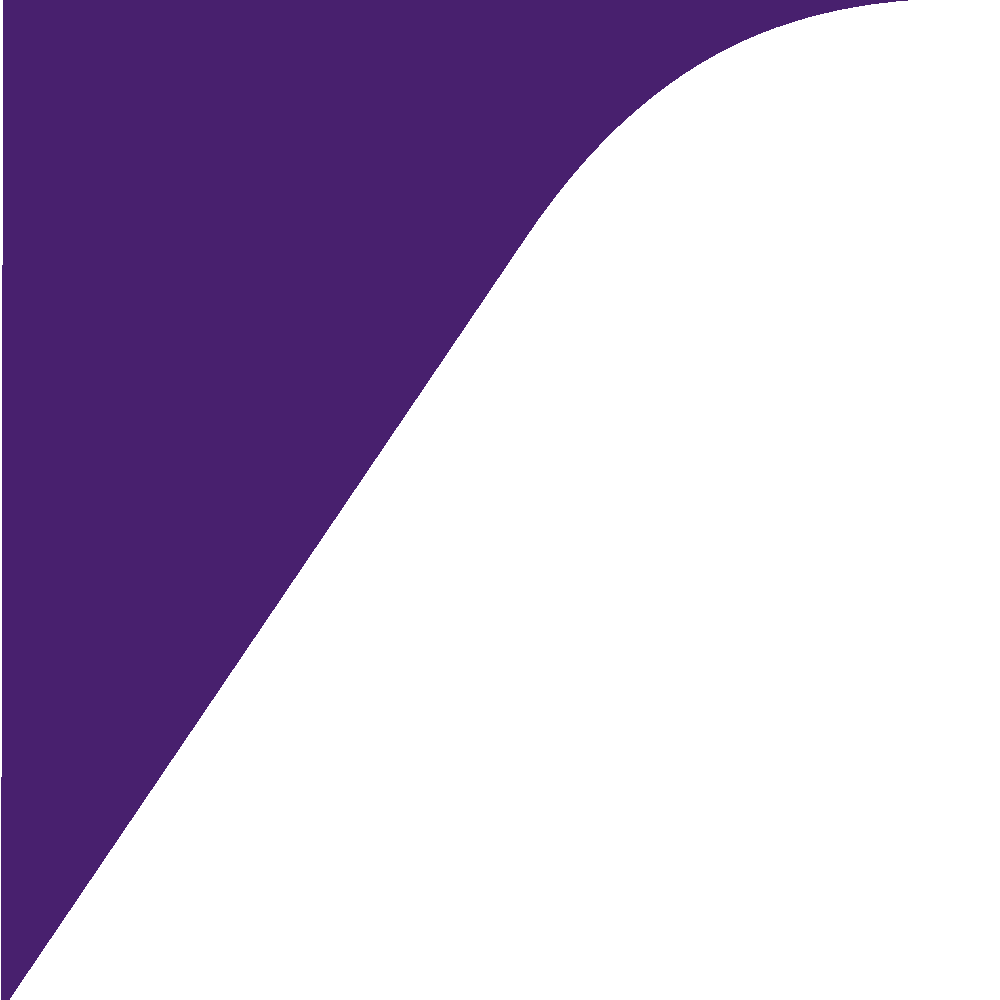 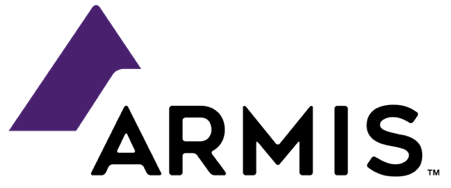 Agentless Device Security Platform
Why Do I Care?
What Action?
What Do I Have?
Full asset inventory
Identify & classify
Managed, unmanaged, IoT
Track behavior & traffic
Provide threat assessment
Quarantine devices
Suspicious or malicious
Analyze
Protect
Discover
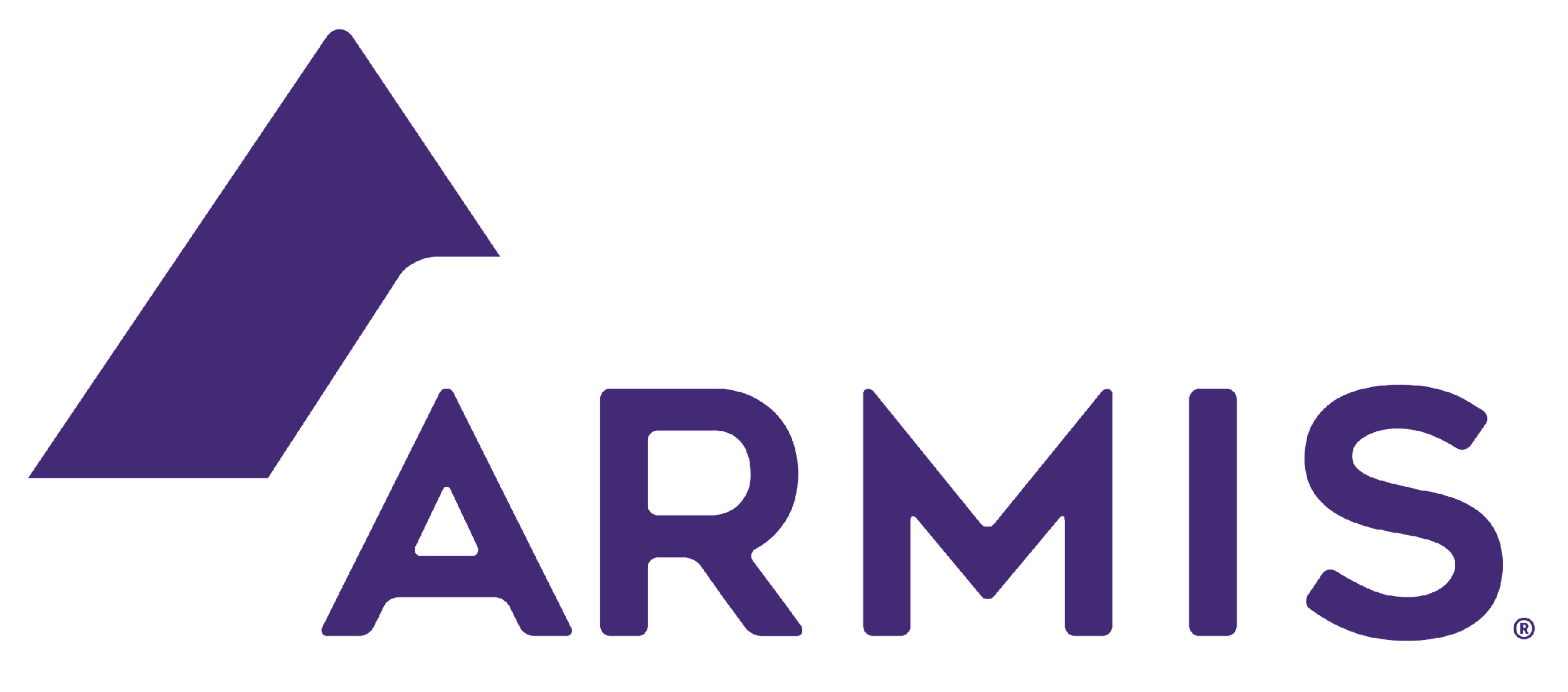 www.armis.com
Copyright Armis Inc. 2022
[Speaker Notes: Armis is the leading agentless device security platform purpose-built to protect the world of unmanaged and IoT devices.

It provides passive, real-time and continuous protection to enable large organizations to benefit from the latest connected devices without fear of compromise from a cyber attack.

We provide three critical functions to address the unmanaged and IoT device security blind spot:

1) Asset Inventory
The most comprehensive device discovery and asset inventory of devices on and off the network
Device identification and classification
Managed, unmanaged, and IoT devices
Across every industry or vertical
The ability to provide this information to an CMDB or asset tracking system

2) Identifies Risks and Gaps
Armis brings Risk Management to these new unmanaged devices. We provide:
Passive, real-time continuous vulnerability assessment with deepest device behavior and threat intelligence 
An extensive CVE and compliance Database
All of which lets us provide smart adaptive risk scoring for devices
As well as risk-based policies and auto-segmentation

3) Automates Policy Enforcement
Lastly, we bring critical detection & response, as well as remediation of threats to compromised devices. Armis can:
Track the device behavior, connections and history
Track that behavior and any anomalies against our Collective Asset Intelligence Engine 
Disconnect or quarantine devices
Integrate with and provide full device context to every SOC tool or workflow (such as SIEM, Ticketing, Firewall, NAC, etc.)
The companies listed here are just a few of those we work with today.

Any questions?]
Armis Research – TLStorm
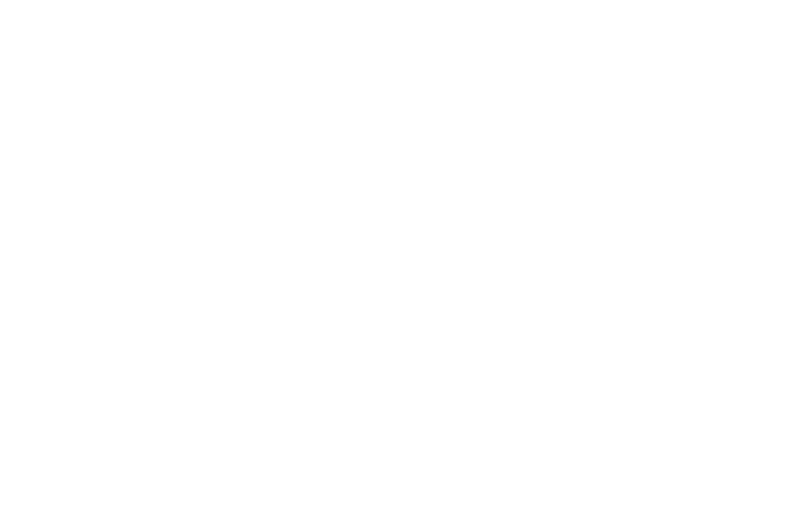 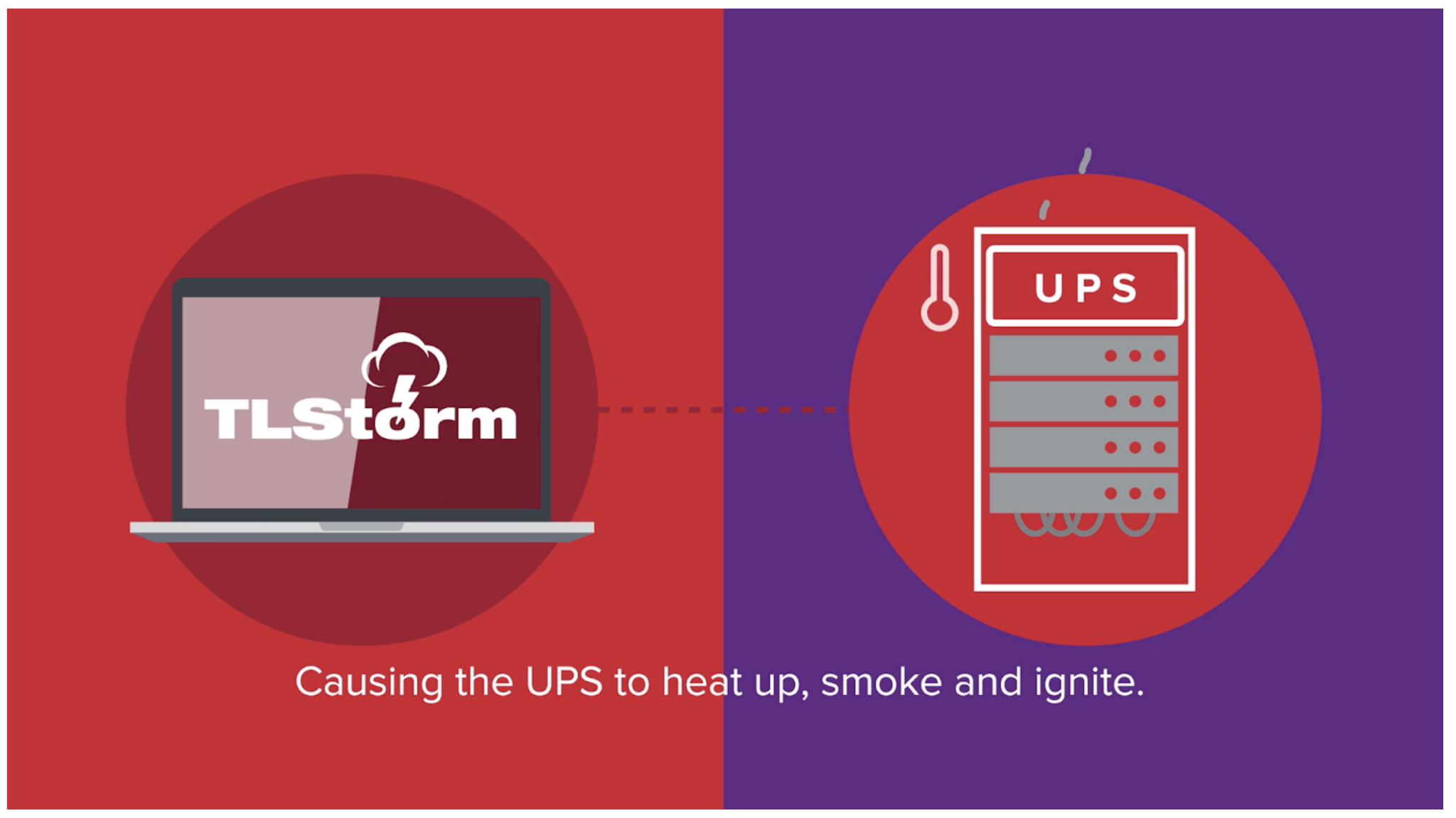 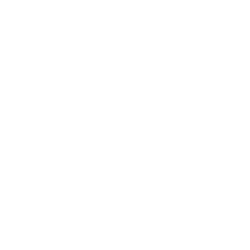 [Speaker Notes: Question – Does anyone know what an UPS system is – uninterruptible power supply. 

These are the backup batteries for critical computers and servers in data centers around the world. Armis discovered ways to in which attackers could carry out hacks against these critical, internet-connected devices and not just steal information or spread malware. But also physically destroy the UPS systems and the devices connected to them for power. When we think about the devices in the red section from the other slide, similar types of damage can be done from each one of those smart devices.]
Armis Research – TLStorm
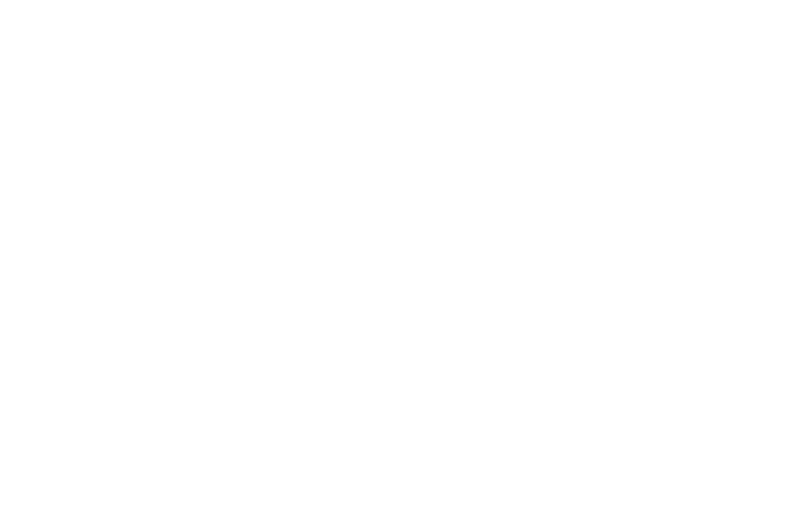 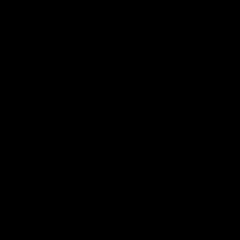 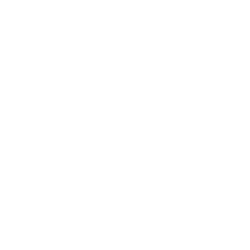 [Speaker Notes: Question – Does anyone know what an UPS system is – uninterruptible power supply. 

These are the backup batteries for critical computers and servers in data centers around the world. Armis discovered ways to in which attackers could carry out hacks against these critical, internet-connected devices and not just steal information or spread malware. But also physically destroy the UPS systems and the devices connected to them for power. When we think about the devices in the red section from the other slide, similar types of damage can be done from each one of those smart devices.]
Badge
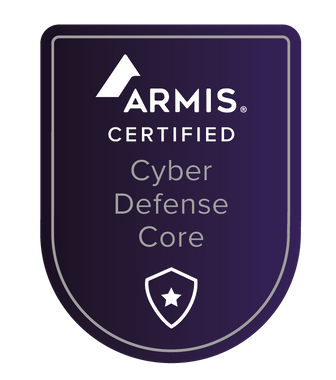 Upon completion of the course, you will earn a badge that you can share on LinkedIn and add to your resume/CV.